«Осенний вид из окна»
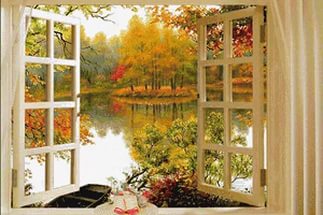 Отрывок из рассказа О. Иваненко «Спокойной ночи»
«В лесу шуршали листья, и казалось, что будто кто - то ходит под кленами и березами и там, где пройдет, листья краснеют и золотятся. Теперь и не узнать родного леса, родной полянки, родного озера. Цветы увяли и засохли, трава потемнела…»
Ф. Шопен «Осенний вальс»
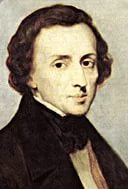 А. С. Пушкин
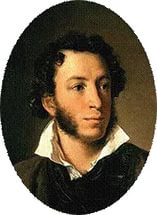 А. Н. Плещеев
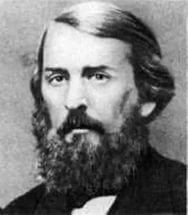 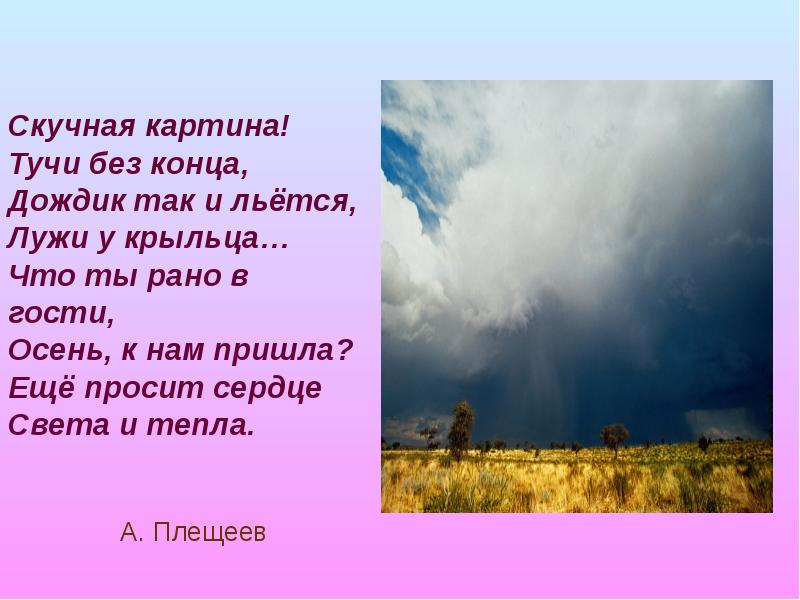 С. А. Есенин
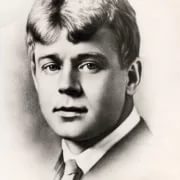 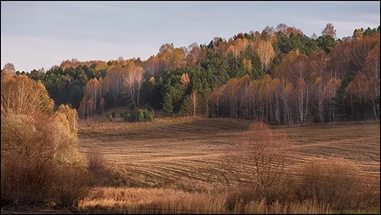 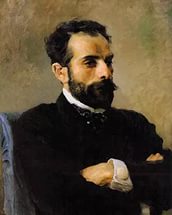 И. И. Левитан «Золотая осень»
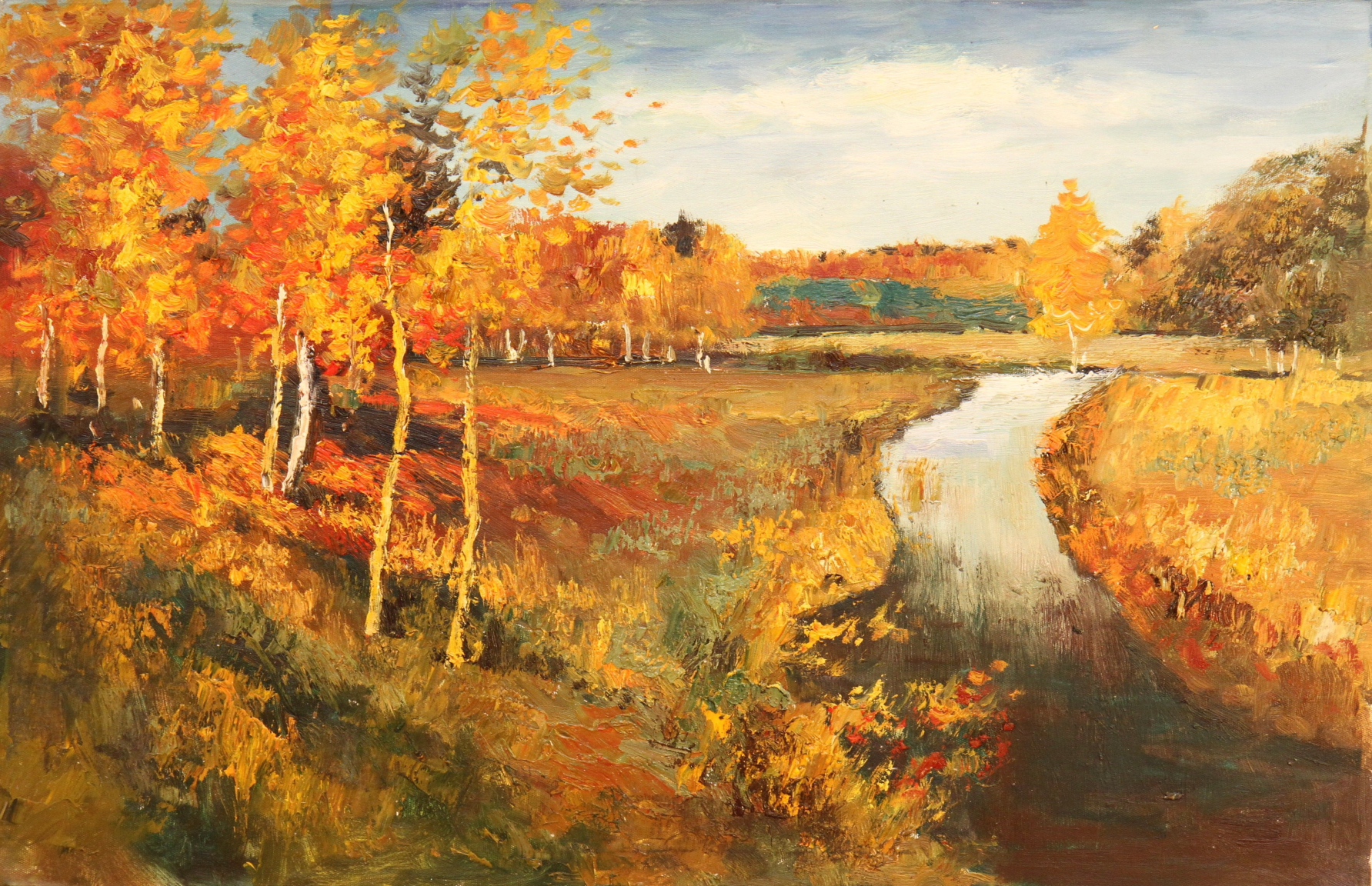 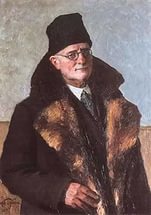 И. Э. Грабарь «Осень»
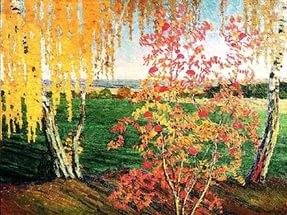 Пальчиковая гимнастика «Листики»